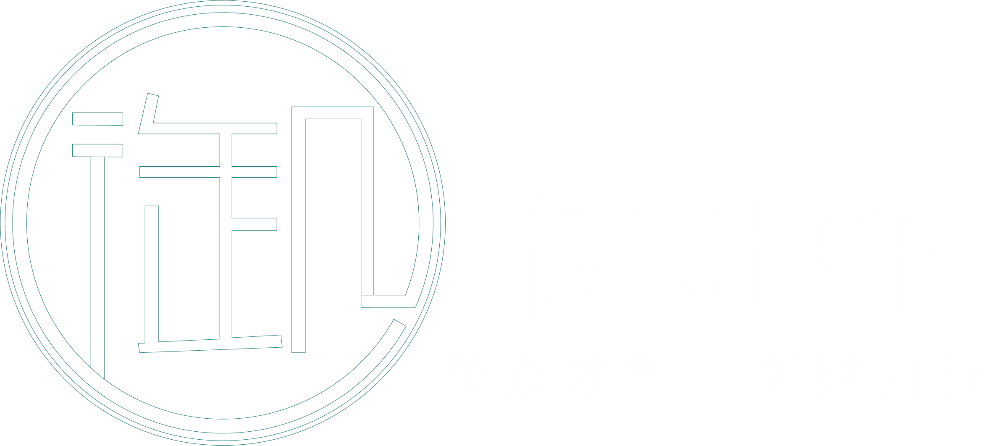 后疫情时期国际派遣和“出海”企业人员安排的挑战与应对
陈老师 
黄老师
夏老师
2022/06/29
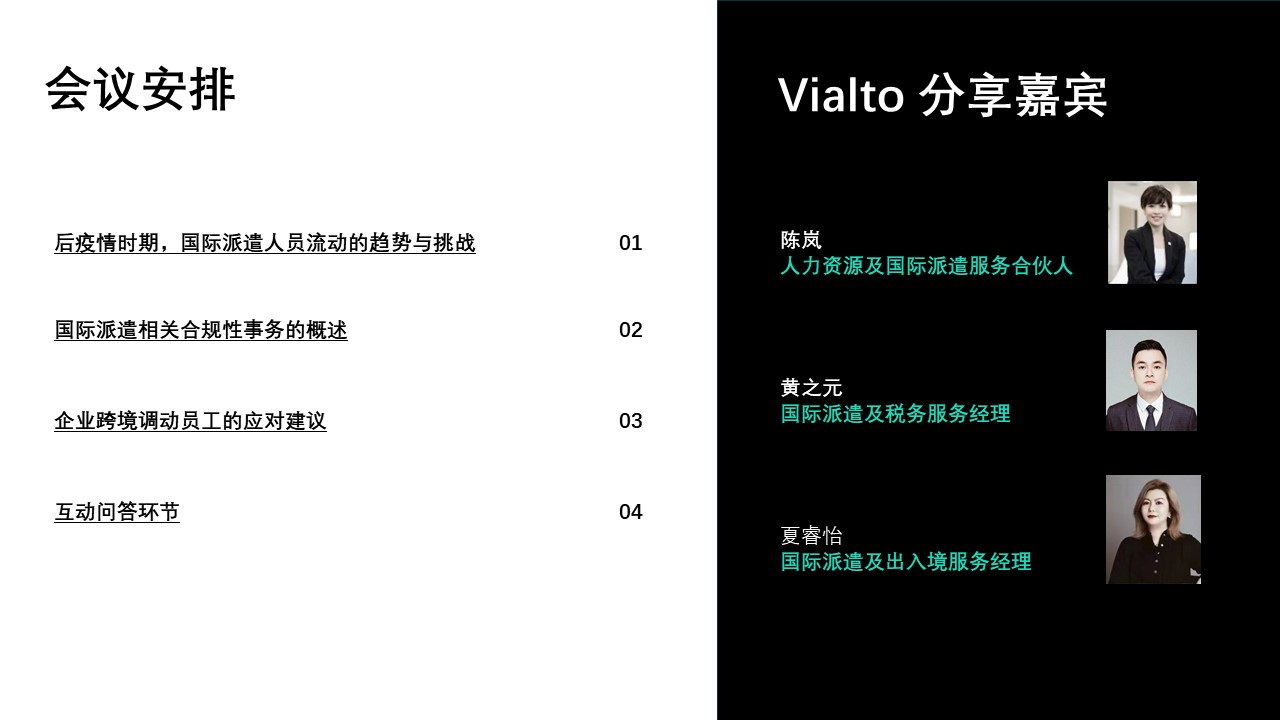 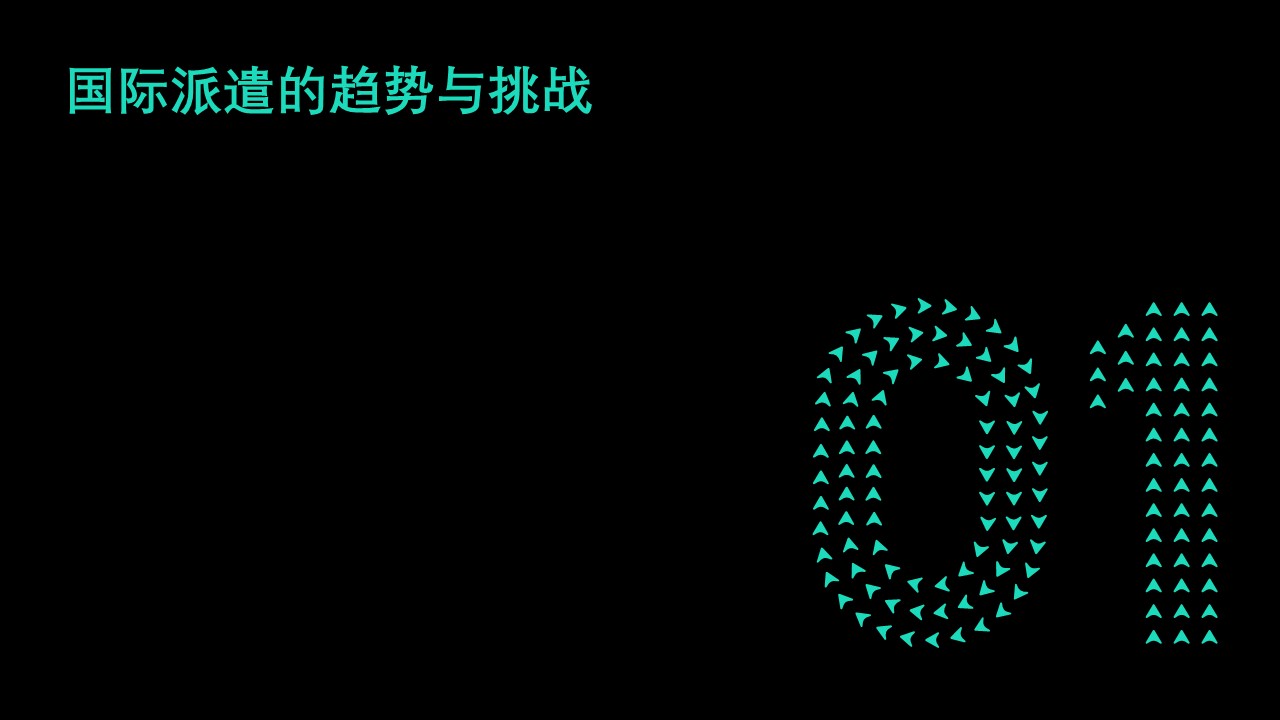 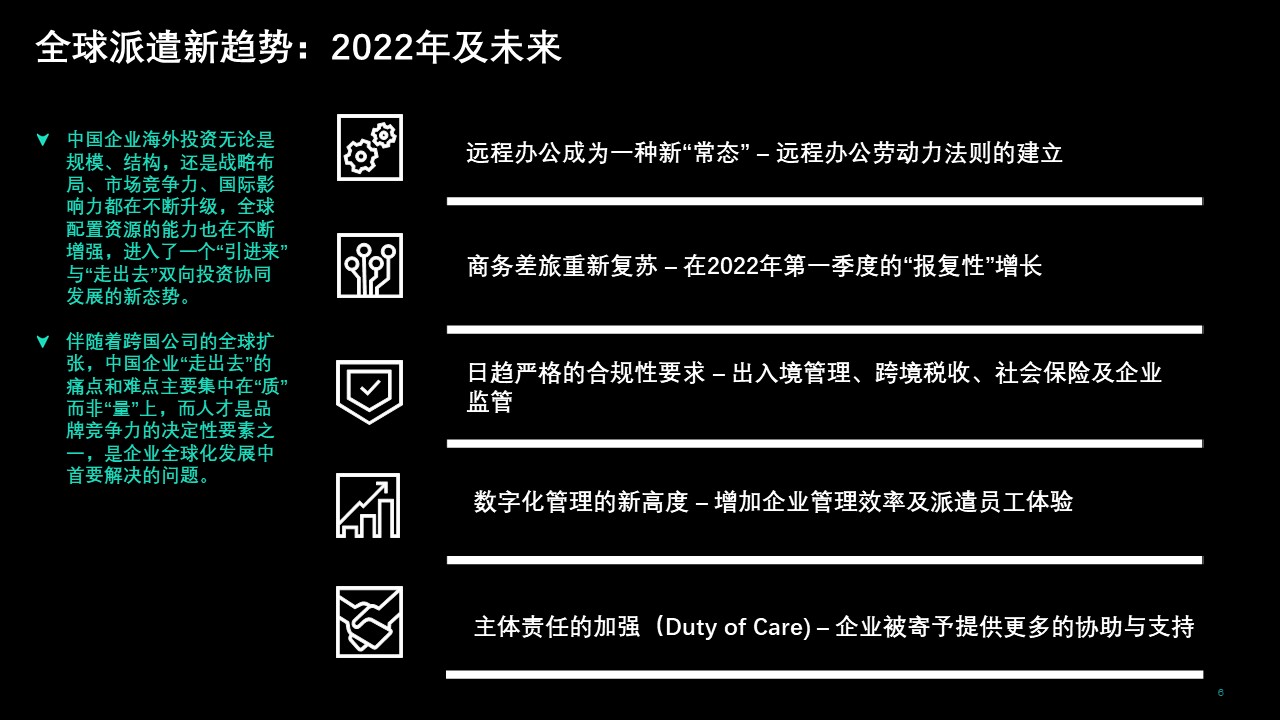 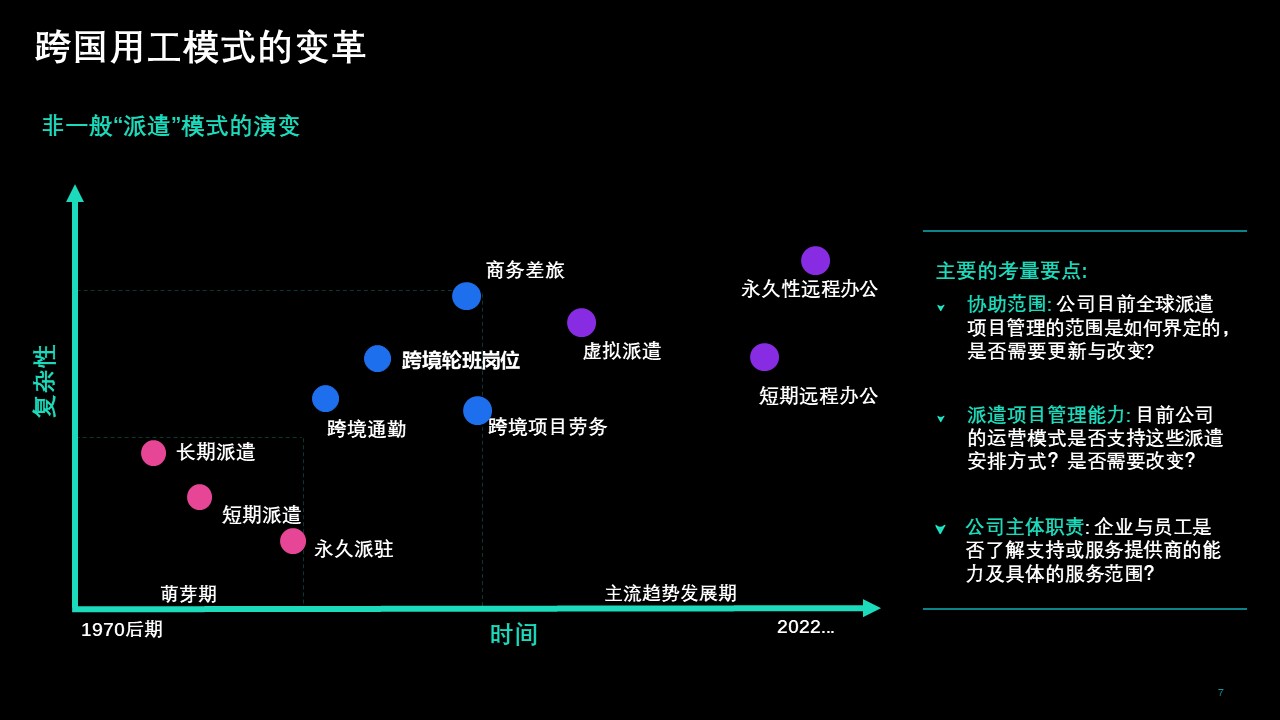 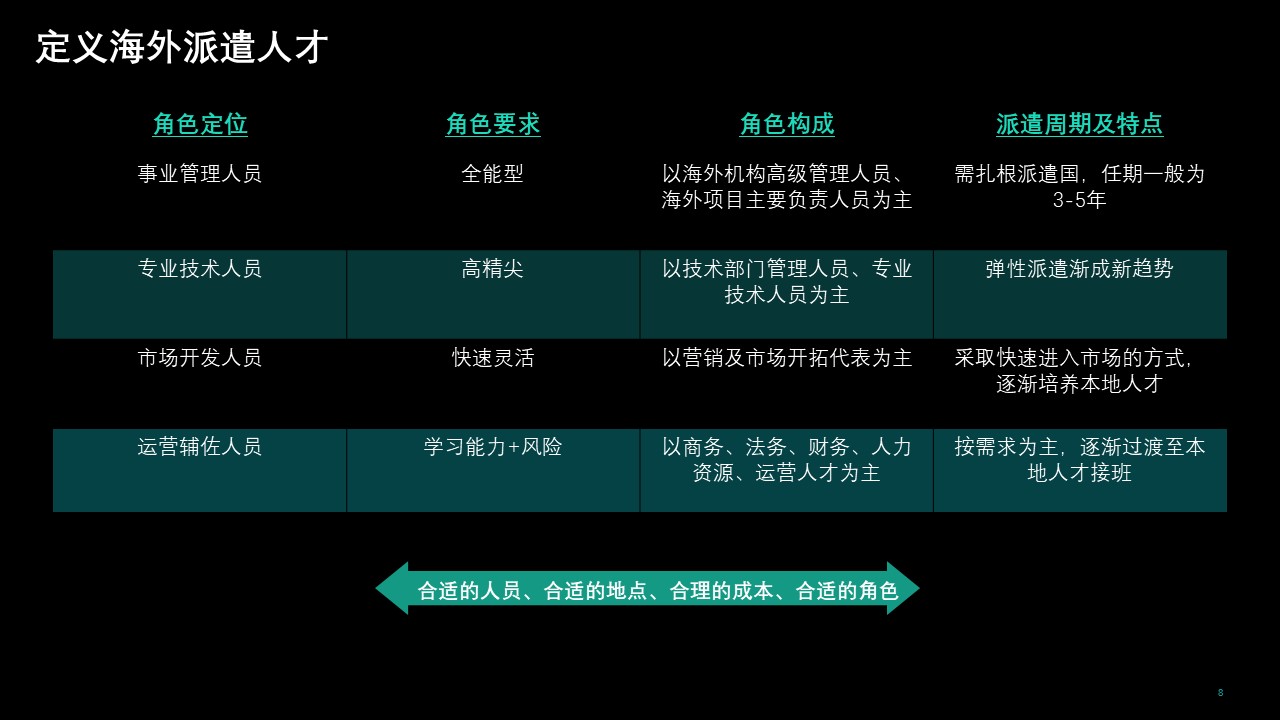 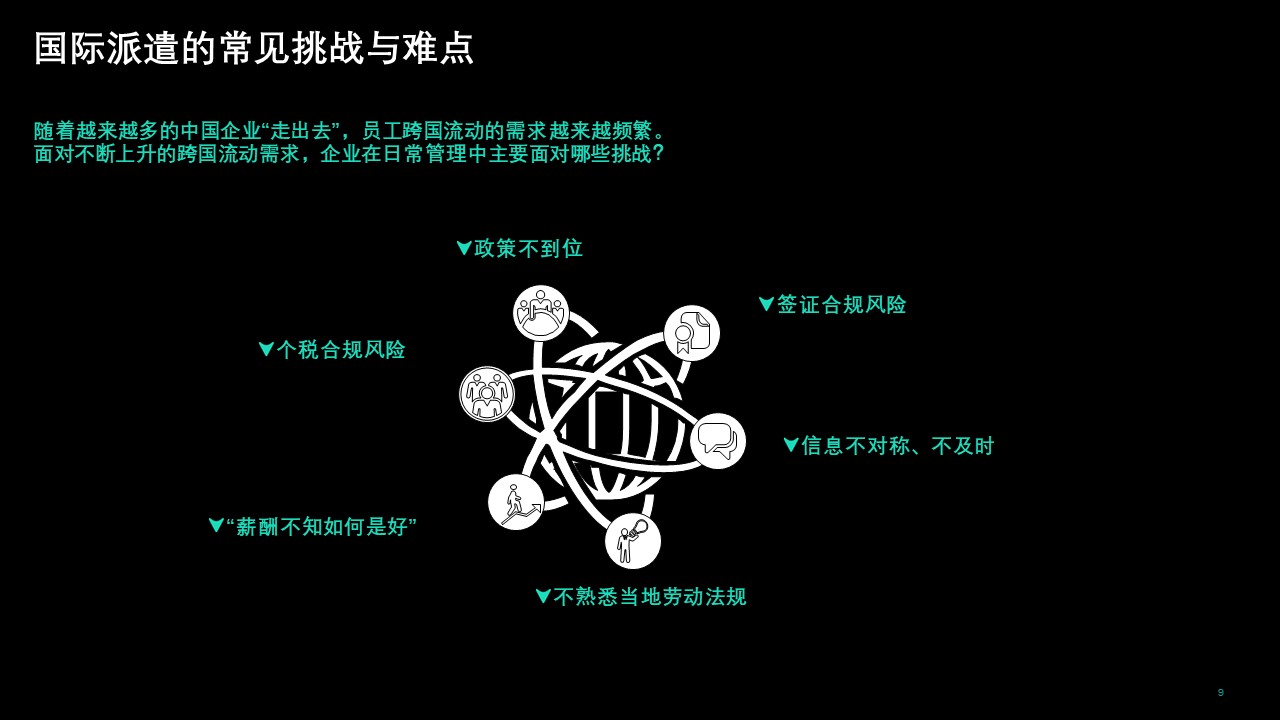 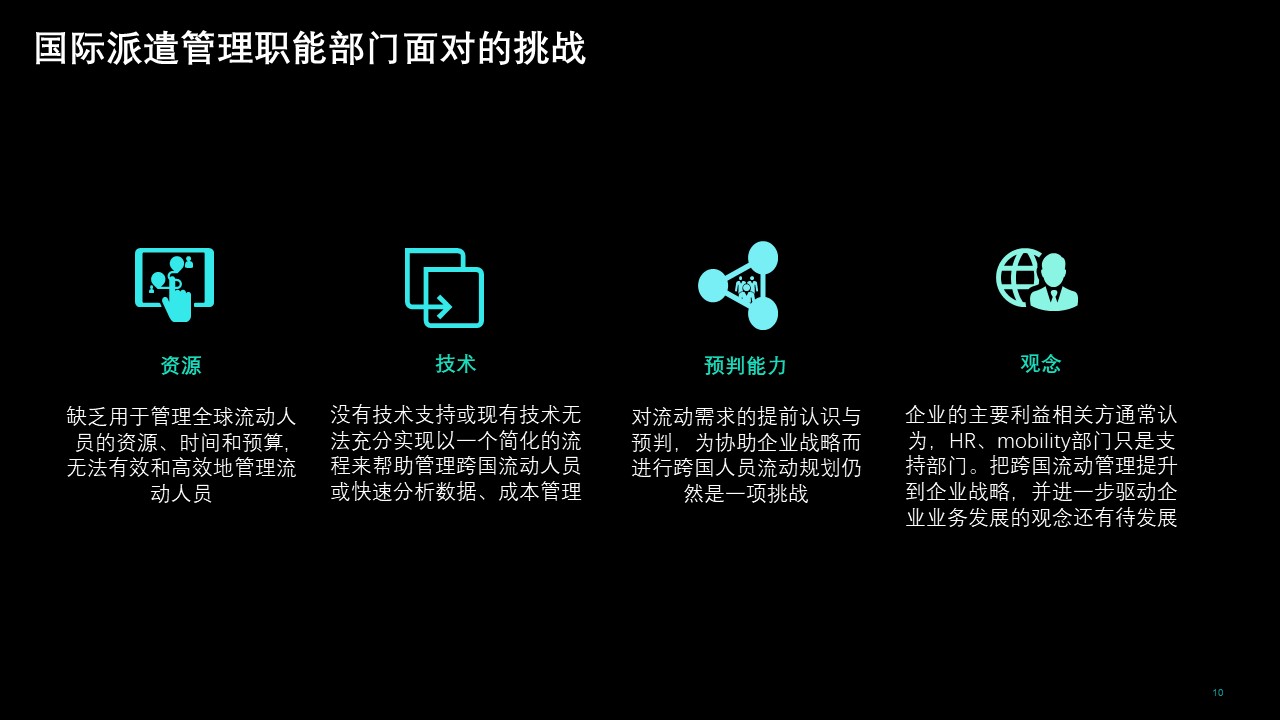 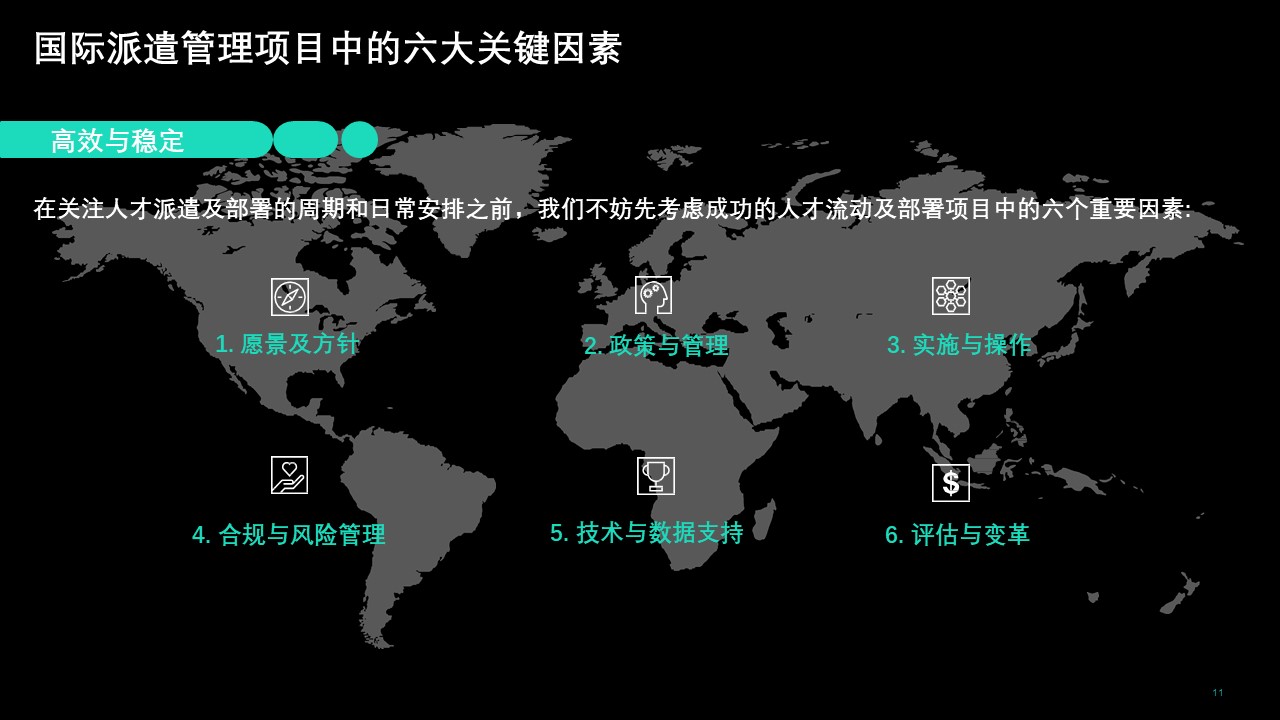 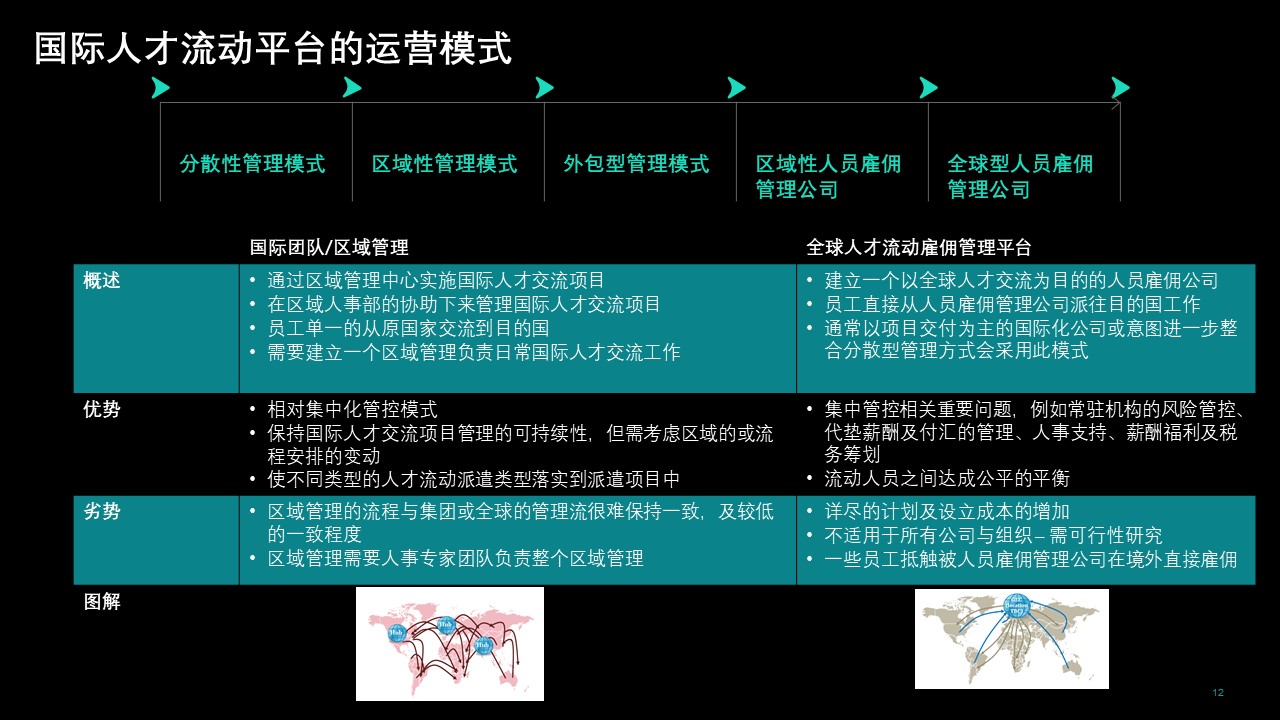 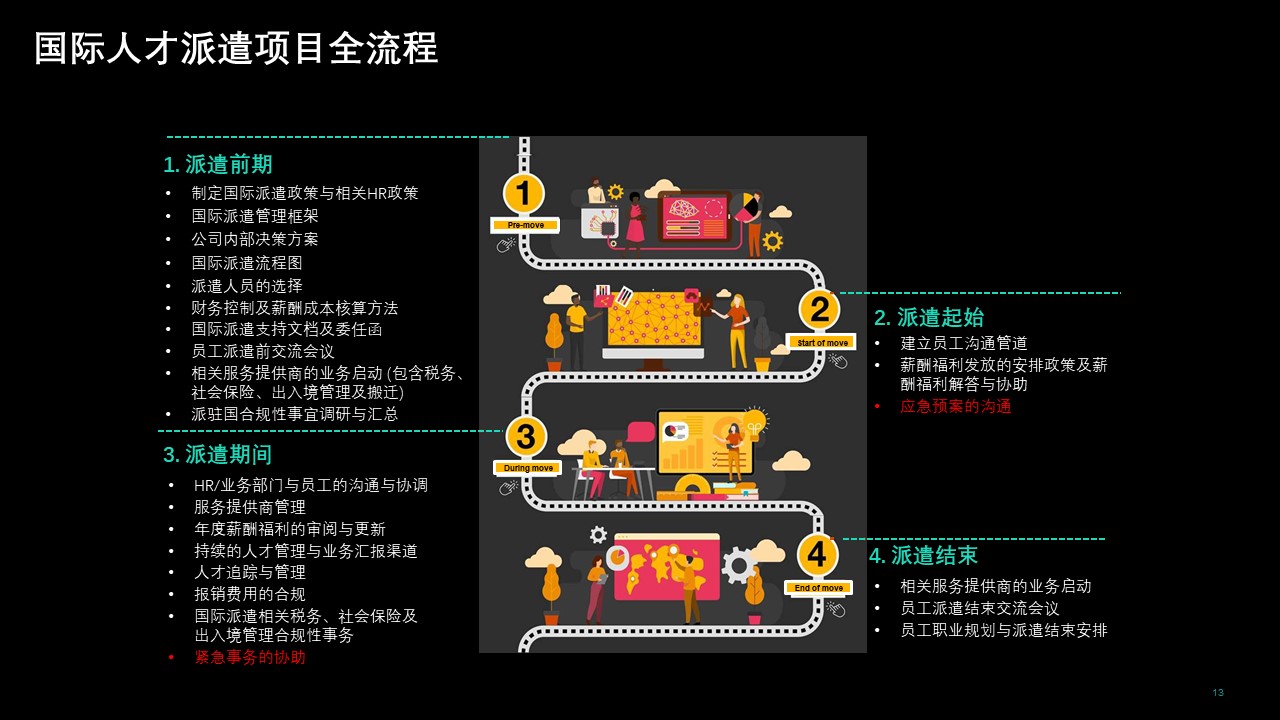 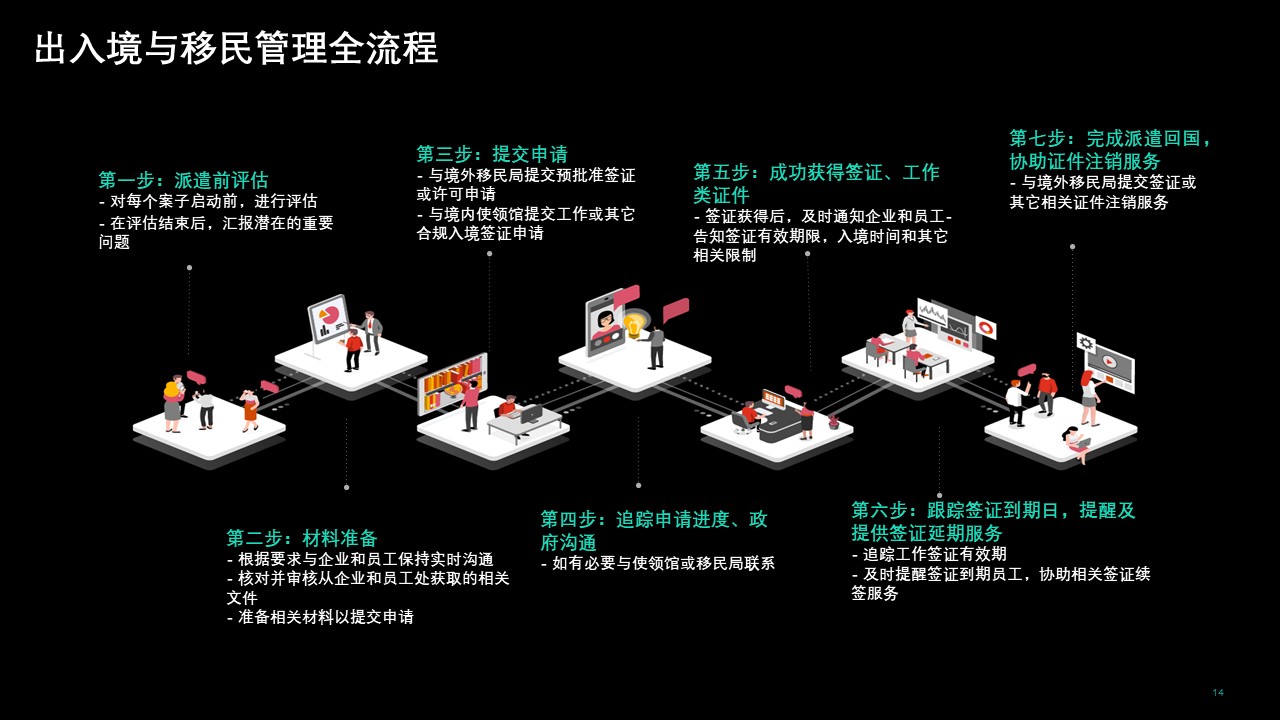 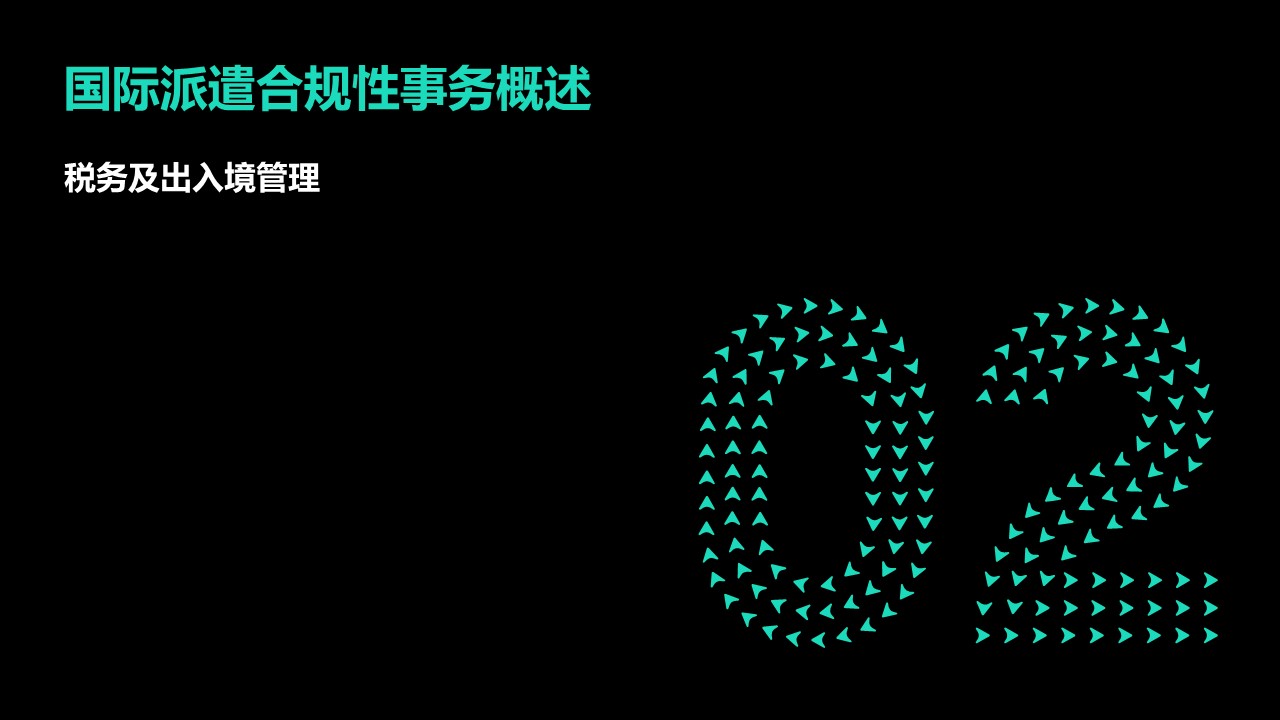 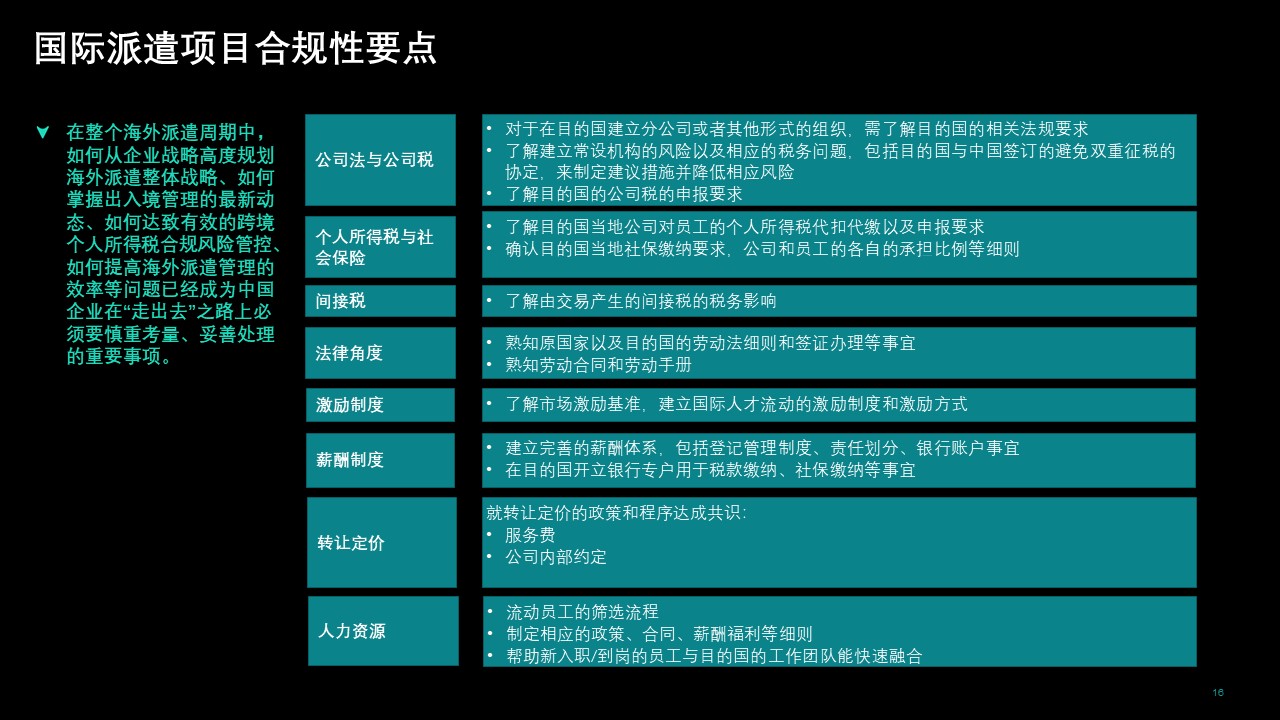 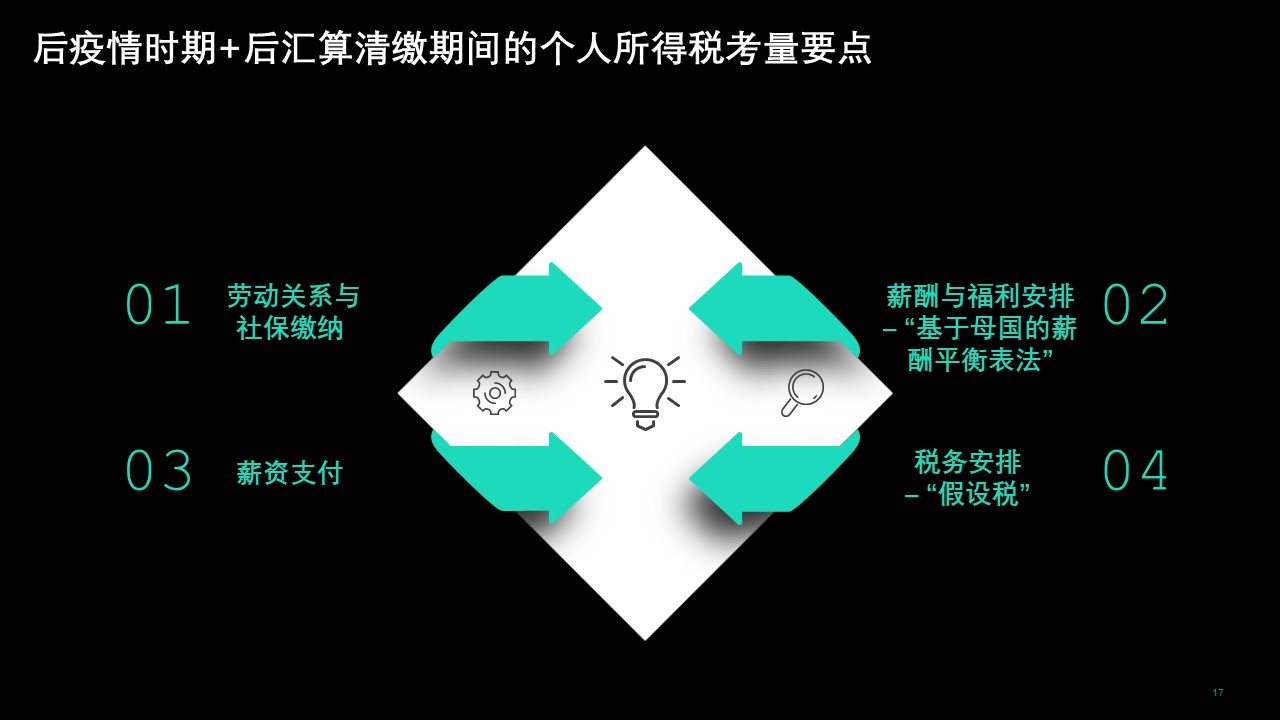 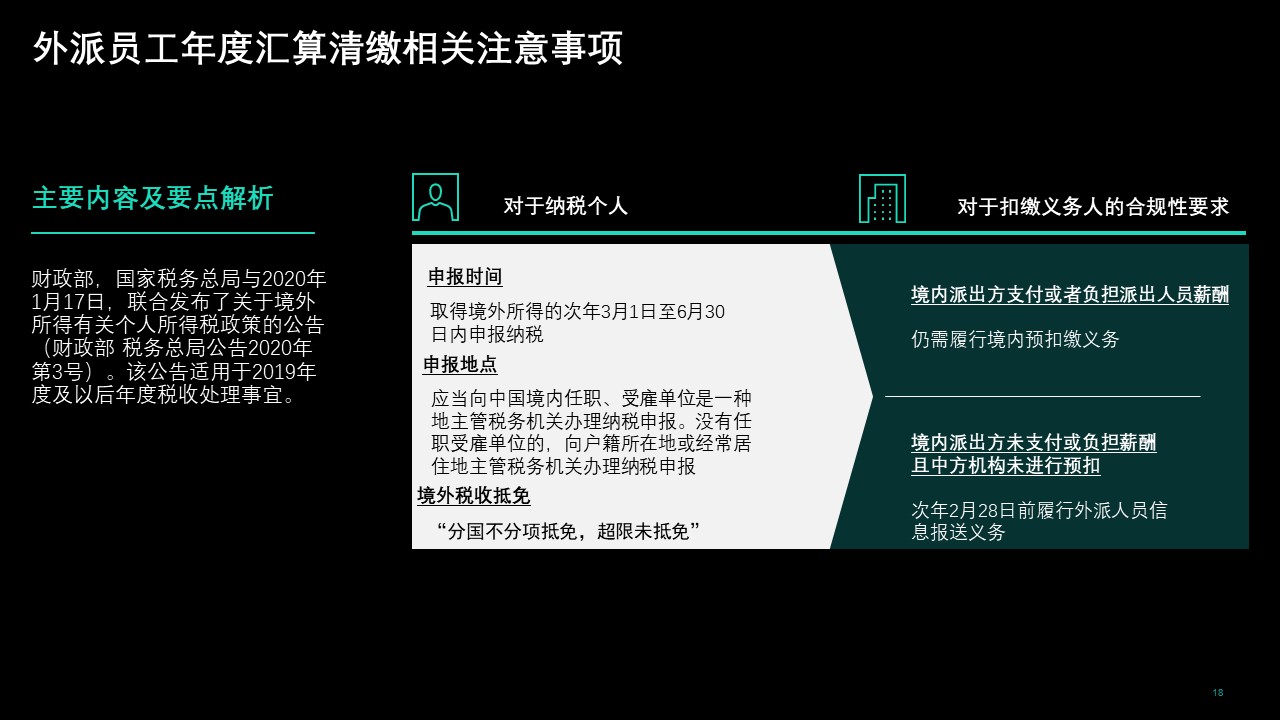 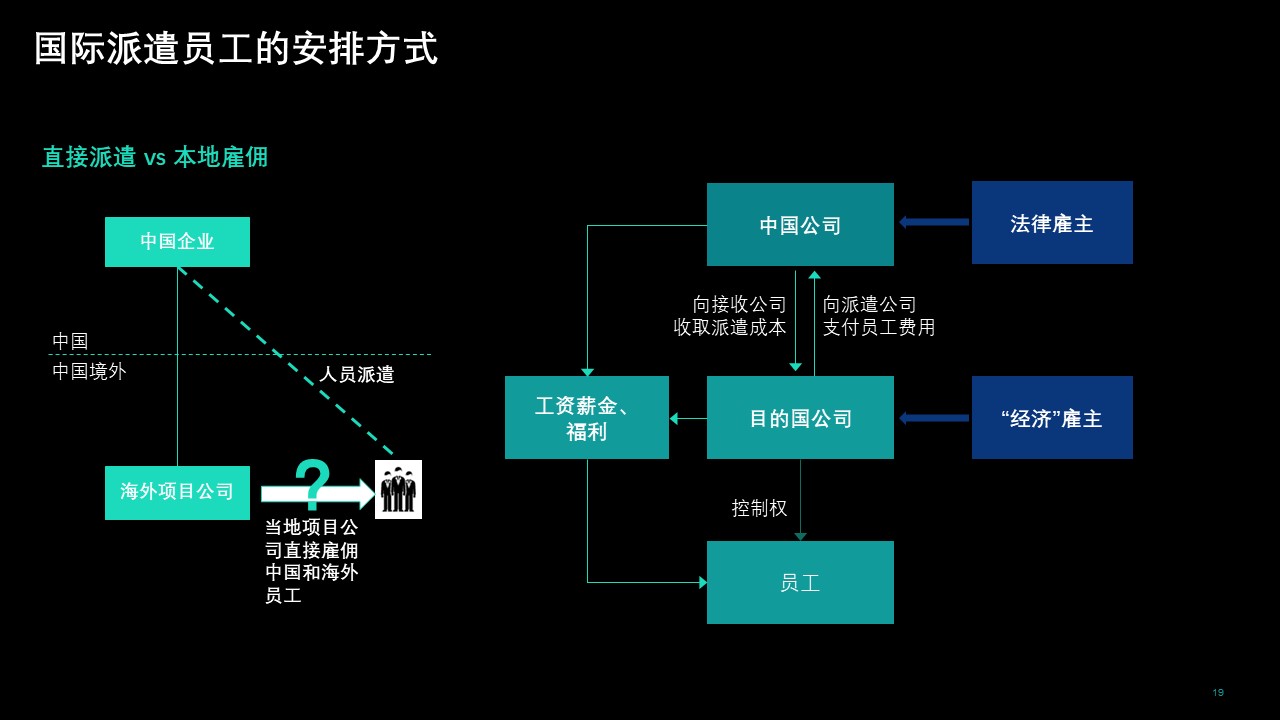 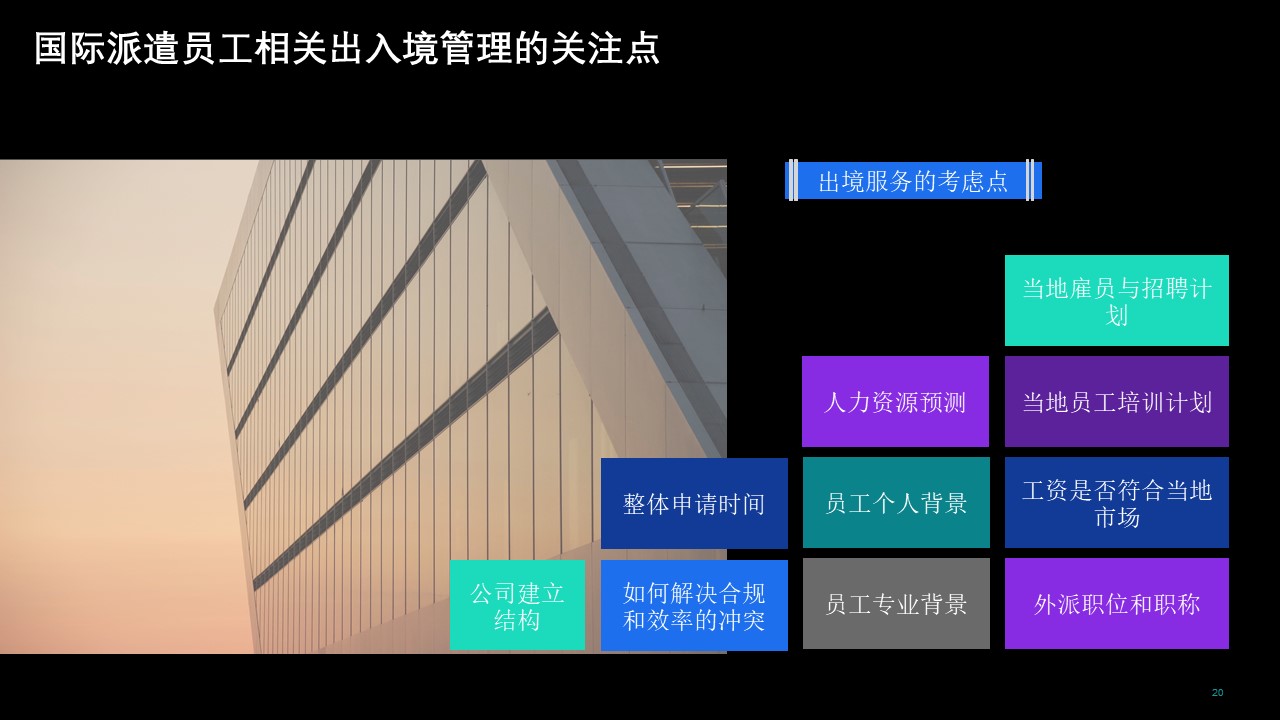 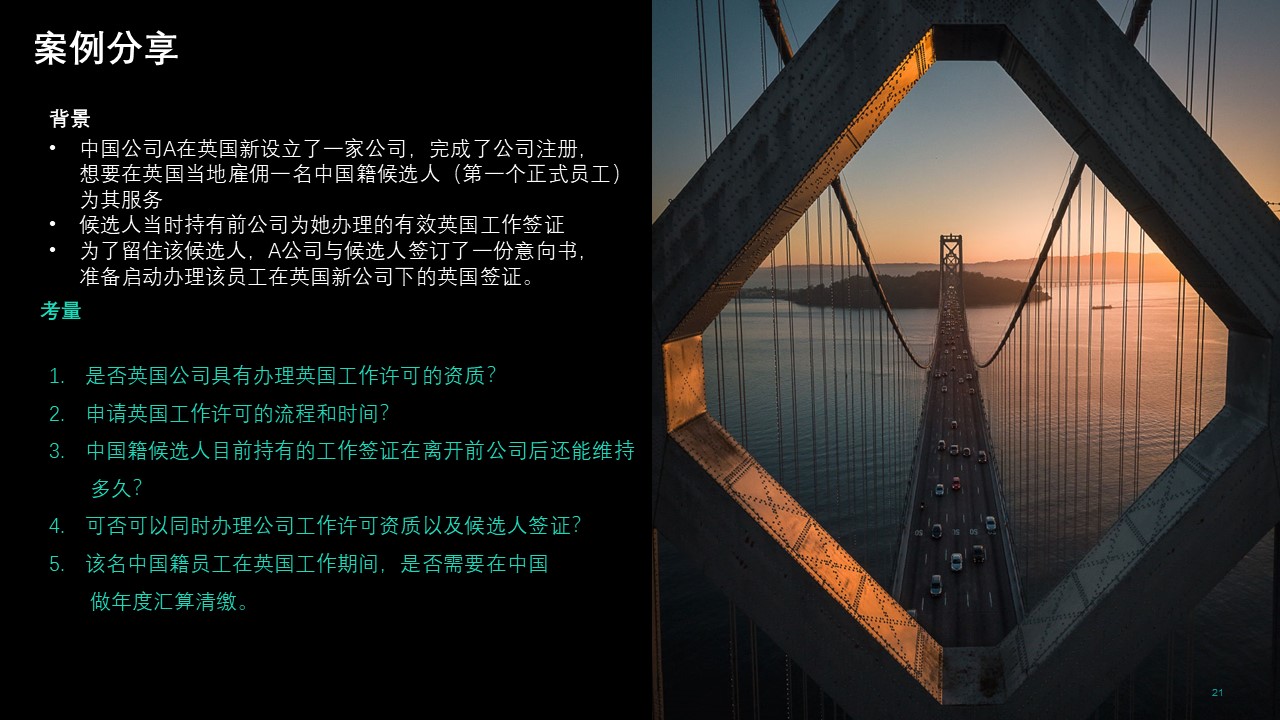 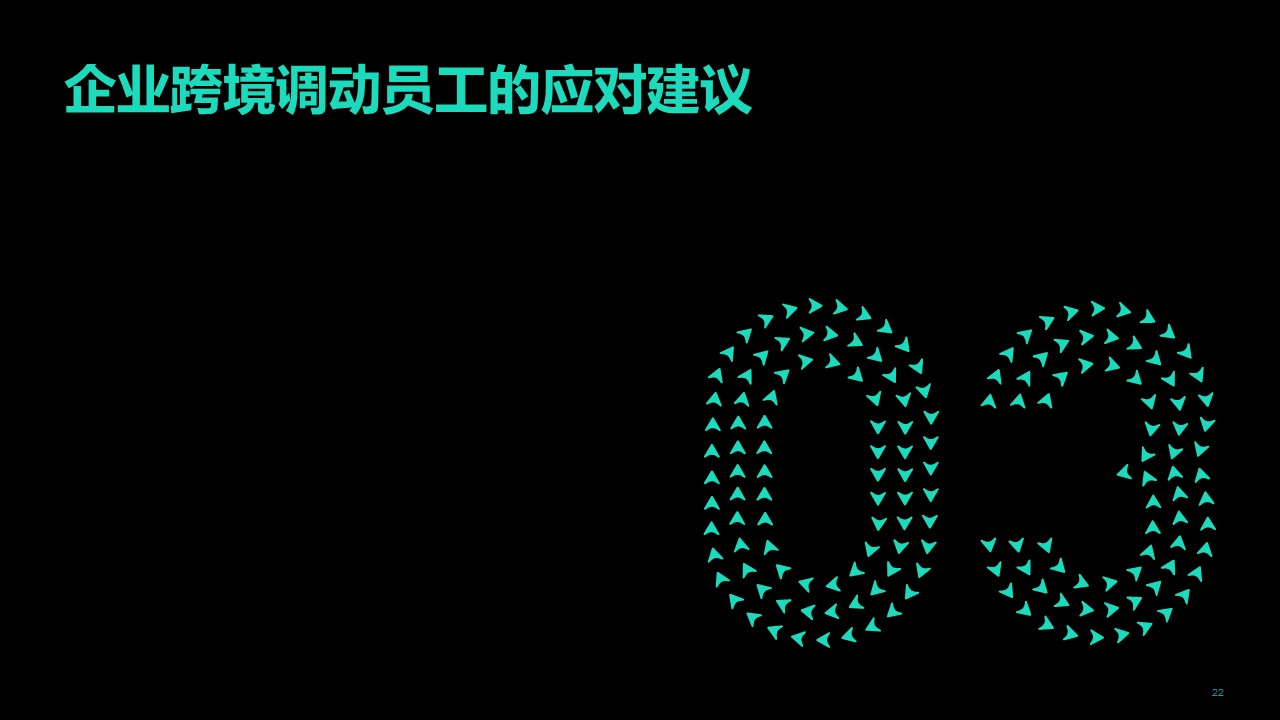 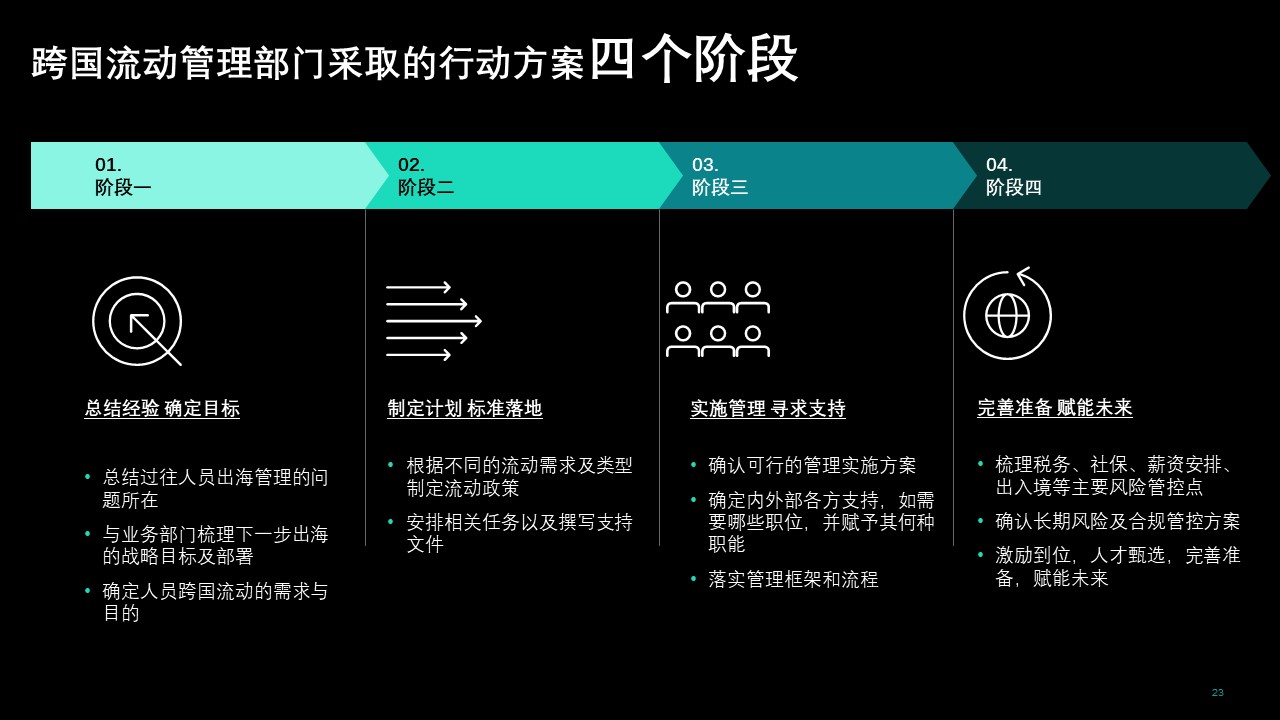 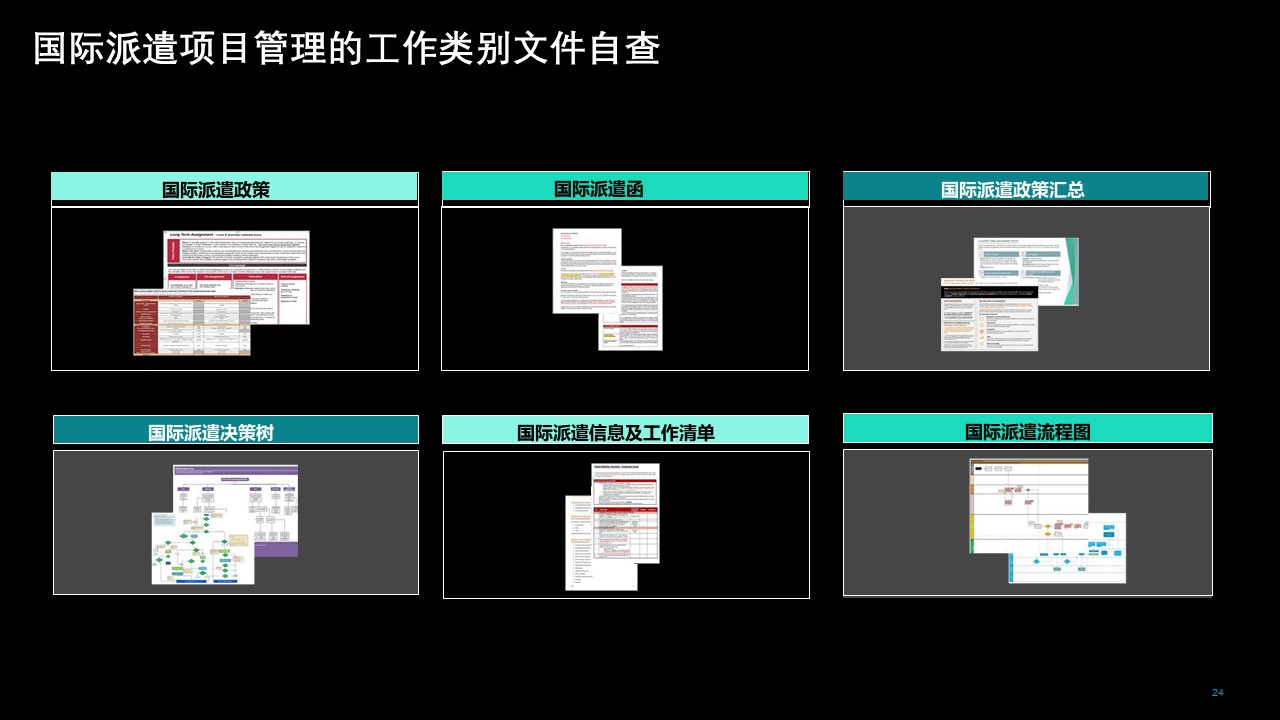 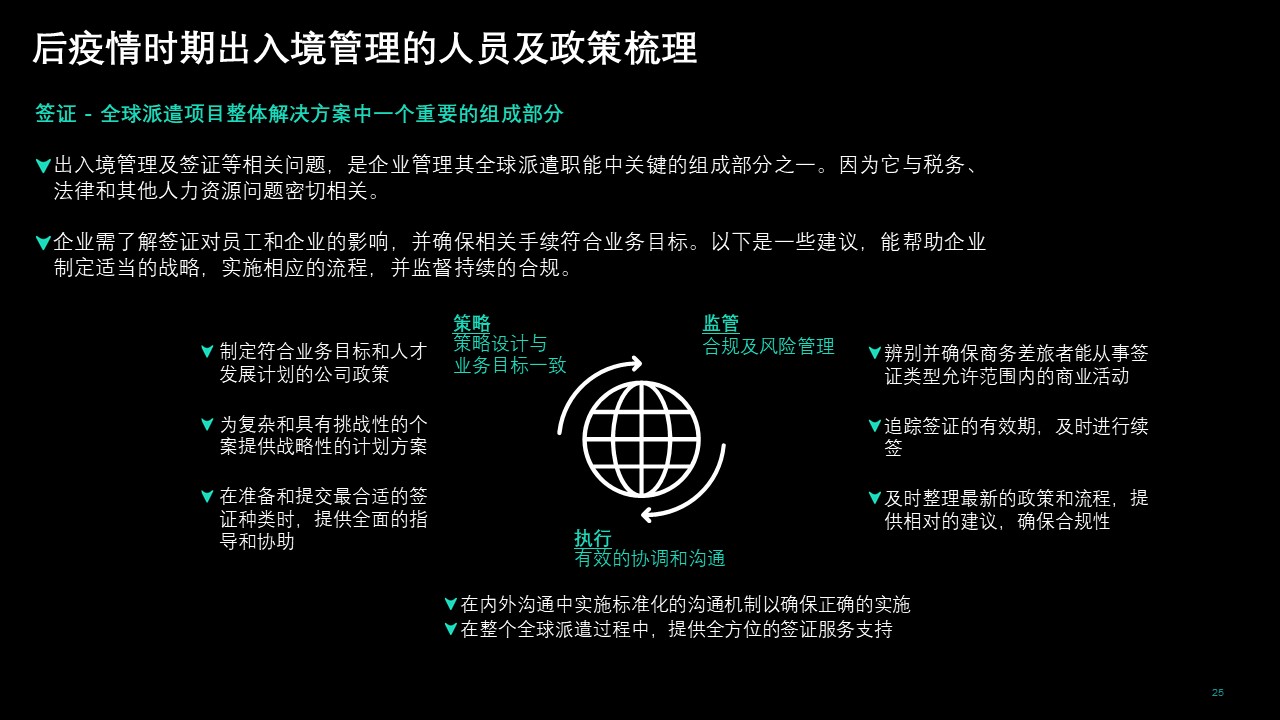 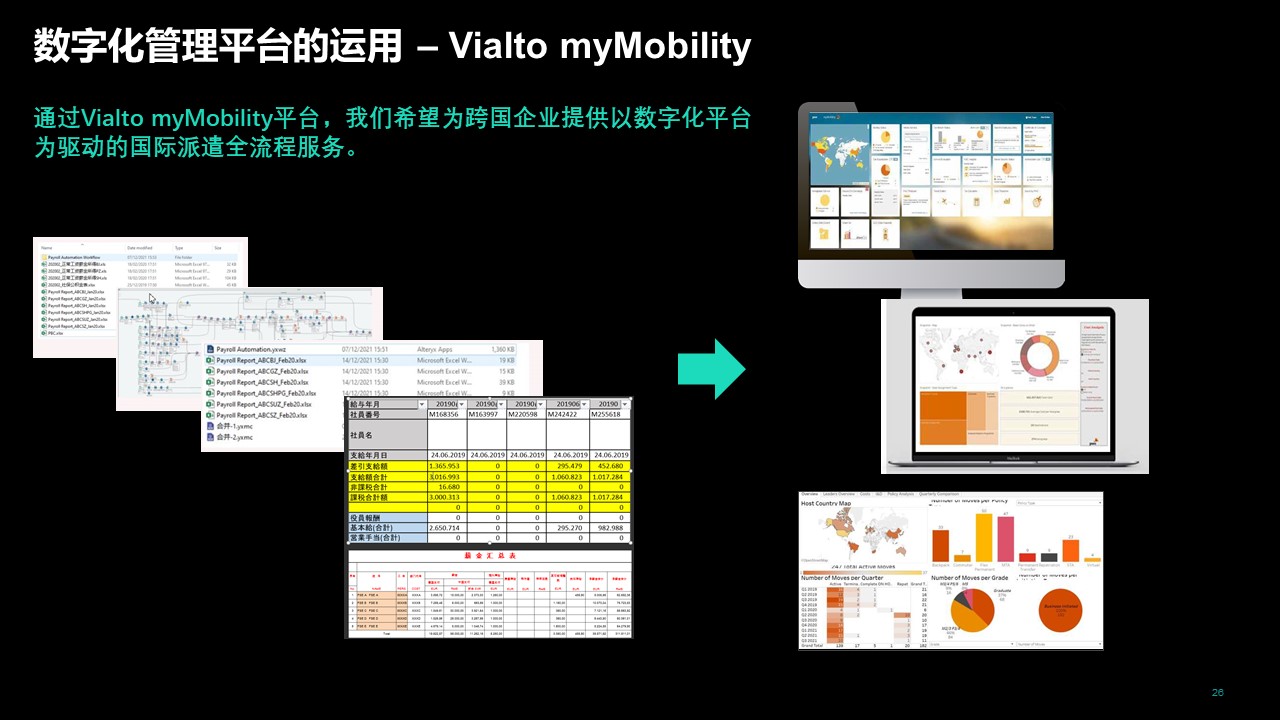 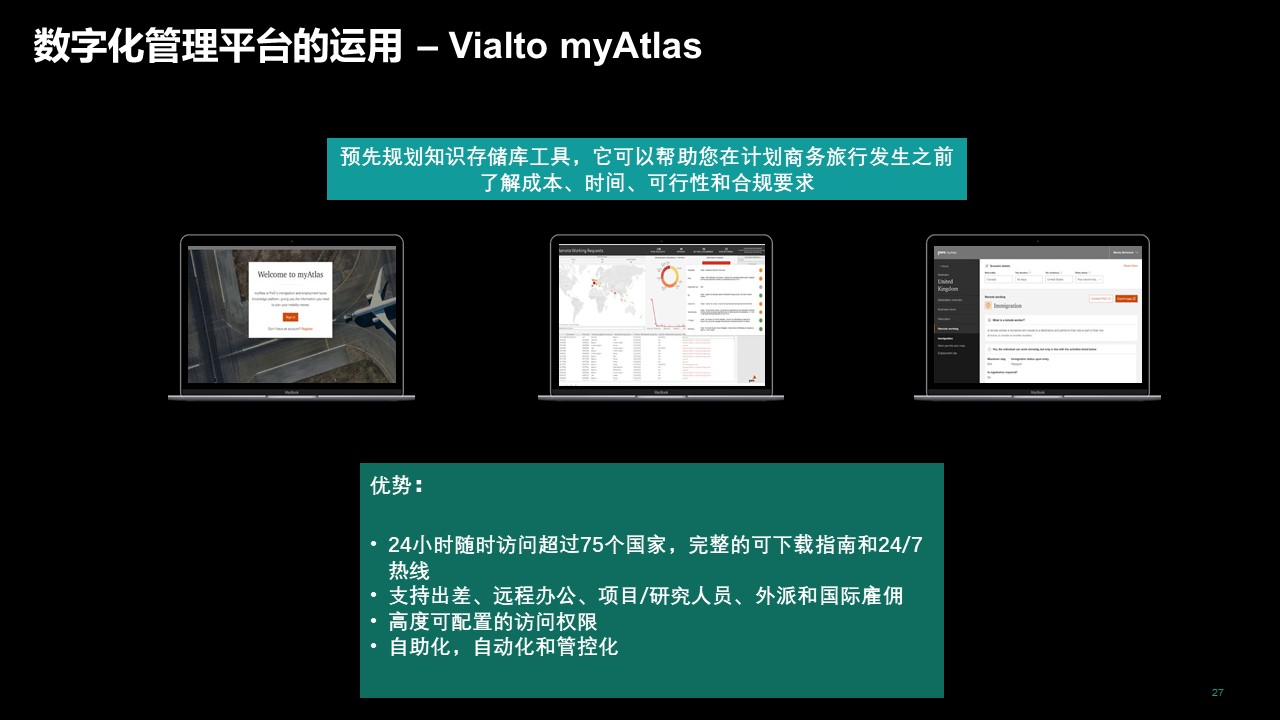 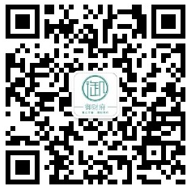 更多内容欢迎登录

WWW.YCFYCFYCF.COM
这是个互联网+的财税教育平台，通过10-20分钟的微课，精准直击工作中痛点。
内容包括实务案例诊断，财务，税务，软技能4大模块。